Defining Security Metrics
Security Planning
Susan Lincke
SABSA High-Level Framework
Key Concepts: Business Metrics
Key Goal Indicators (KGI): Is management achieving strategic goals for the organization?
a goal may be regulatory compliance: where we are versus where we should be.
Key Performance Indicators (KPI):  A defined goal may be broken down into factors or steps to achieve that goal.  
How are performing relative to these factors or steps?
Key Risk Indicators (KRI): Monitoring high priority risks:
Indicate a probability or trend of the actual status of risks
Provide a more accurate guide for the future, to help meet strategic goals.  
Evaluate past performance, e.g., to learn about actual risk appetite.
Zero Trust Principles (Review: related to Metrics)
Access to resources is determined by a dynamic policy: Risk is evaluated based on multiple factors, such as client identity, service requested, asset configuration, past history and other situational factors.
The enterprise monitors and measures the integrity and security posture of all owned and associated assets: All devices and assets must be monitored for intrusion, vulnerabilities, patching; associated assets include bring-your-own-device
The enterprise collects as much information as possible about the current state of assets, network infrastructure and communications and uses it to improve its security posture.  Risk must be determined by monitoring the current state of the enterprise network.
Gap Analysis
The difference between where you are and where you want to be: (For example:
# malware infections/month
Rate of finding illegal software, hardware
Security awareness training averages
SEI/COBIT Level 4 Monitoring:Includes Metrics
Metrics inform management (and independent auditors) of the effectiveness of the security program
Monitoring achievement of control objective may be more important than perfecting security procedures
[Speaker Notes: control objective:  ‘where we want to be’: this means setting incremental goals.  
In our last slide, our control objective was to achieve level 3, (not level 5.)]
Which metrics to use? Two Approaches
Business-Driven
Technology-Driven
Addresses specific business risks
Inherent industry risks
Tailored to organization
Measures adherence to control objectives
Addresses recent threats observed by CERT
CERT: Computer Emergency Readiness Team
Addresses recent forensic data
ISACA CISA-CISM
Business-Driven Metrics
Business-Driven Metrics
Step 1:  What are management’s goals and the most important security risks to monitor in your organization?  
What threats and compliance requirements are of most concern?  
Review your risk plan and policies to help define the most important areas to monitor.  
Step 2:  Which metrics make the most sense to collect and monitor.  Since automated metrics are doable in a busy world, can these metrics be automatically collected?    
Step 3:  Consider the three perspectives of strategic, tactical and operational metrics, relative to the three audiences.
Monitoring Function: Business-Driven Metrics
Executive mgmt is interested in
   risk, budget, policy.
Review every 6 months-1 year
Technical details:
E.g., firewall, logs, IPS,
   vulnerability tests.
Review weekly.
Automate statistics.
Determine effectiveness of 
   security program: risk changes,
   compliance, incident response tests. 
Review quarterly to half-year
[Speaker Notes: Metrics can be classified into three areas: Strategic (mgmt-oriented or high-level), tactical (mid-level, tends to be people-oriented), and operational (low-level, tends to be technical).]
Monitoring Function: Business-Driven Metrics
Project Plan or Budget Metrics
Risk performance
Disaster Recovery Test results
Audit results
Regulatory compliance results
Vulnerability Scan results
Server config. standards 
    compliance
IDS monitoring results
Firewall log analysis
Patch mgmt status
Policy compliance metrics
Exceptions to policy/standards
Changes in process or system 
   affecting risk
Incident management effectiveness
[Speaker Notes: Metrics can be classified into three areas: Strategic (mgmt-oriented or high-level), tactical (mid-level, tends to be people-oriented), and operational (low-level, tends to be technical).  This slide shows specific concerns at all three levels.]
Monitoring Function: Metrics
[Speaker Notes: Metrics should be selected from the highest-priority risks, and are best if their collection is automated.
Sample metrics: select the ones most important to your organization.]
Monitoring Function: Metrics cont’d
Metrics Selected                 Workbook: Metrics
What are the most important areas to monitor in your organization?
Cracking Attempt
Lunatic gunman
Major Risks:
Ransomware
FERPA Violation
Web Availability
SANS-Recommended
Critical Controls for Effective Cyber Defense
Technology-Driven Metrics
Creating a baseline configuration of network
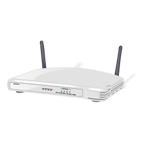 [Speaker Notes: This is the ‘normal’ network]
Noticing inappropriate ‘additions’ to the network
New PC
New AP
New wireless
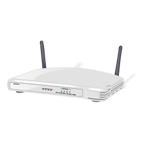 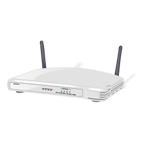 Checking the security configuration of network
Patched? Legal software? 
Firewall on & security configured? Antivirus on and patched?
Limit USB access?
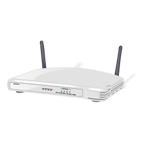 WPA2 WPA3?
Monitor
Network?
Withstands attacks?
SQL, buffer overflow,
cross-site scripting,
clickjacking, …
Noticing inappropriate actions
New sys admin or user acct
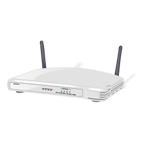 Transfer of confidential data or illegal
packets
Detect new network service
SANS: Critical Controls for Effective Cyber Defense
Typical SANS Metric:  
Temporarily install unauthorized software, hardware or configuration on a device.  It should be: 
found within 24 hours (or best: 2 minutes)
isolated within one hour confirmed by alert/email
reported every 24 hours until issue is resolved.
CIS Critical Control 1:Inventory of Authorized Devices
Ensure all devices (with IP address) on network are known, configured properly, and patched.  
Everything with an IP address is inventoried and controlled.  
inventory includes: IP address, hardware (e.g., MAC) address, machine name, asset owner and department.
Tool: Automate network scanning for daily or weekly execution and/or use DHCP reports and passive monitoring.  
Compare results daily or weekly with known good configurations.
Metric: Temporarily install unauthorized device.
[Speaker Notes: Summary of SANS Critical Controls]
CIS Critical Control 2:Inventory of Authorized Software
Ensure all software is inventoried, approved and recently patched  
Inventory includes software name, source/publisher, install date, version, deployment mechanism, and applicable license information.
Tools: Endpoint Security Suites (ESS) contain antimalware, firewall, IDS/IPS, software allow/blocklisting.  
Metric:  Temporarily install unauthorized software on a device.
[Speaker Notes: Summary of SANS Critical Controls]
CIS Critical Control 3:Management of Protected and Sensitive Data
Define standards for:
data handling
retention
disposal
access permissions
encryption
logging of accesses
monitoring of logs.
Metric: Reevaluate inventory annually or with significant changes.
[Speaker Notes: Summary of SANS Critical Controls]
CIS Critical Control 4:Secure Configurations for Hardware & Software
All devices are hardened using recommended security configurations 
enable firewalls
use encryption, session locking and complex passwords, 
minimize default accounts, restrict services
remotely wipe missing devices 
Tools: use secure images; configuration checking tools daily 
Metric: Review secure configurations annually
Temporarily attempt to change a set of random configurations.
[Speaker Notes: Summary of SANS Critical Controls]
CIS Critical Control 5:Account Monitoring and Control
Maintain an inventory of valid accounts, including persons’ name, user name, start/expiration dates, and department.  
Remove terminated accounts in a timely manner, via account expiration dates, or logs of expired password accounts, disabled accounts, or locked-out accounts
Require unique passwords 
Avoid using system admin accounts for non-admin work
Tools:  Operating system tools to generate alerts for the above conditions should be enabled.
Metric: Review of accounts quarterly for validity.  A list of valid user accounts is collected daily; an alert or email is generated for unusual changes.
CIS Critical Control 6:Controlled Access Based on Need to Know
Data classification and logging access to confidential data help prevent exfiltration of data to competitors.  
Separate accounts for email/web access versus privileged access (e.g., administrator). 
Multifactor authentication used for privileged, e.g., admin accounts
Tools:  Fine-tuned authentication, role-based access control, multifactor authentication and network zoning.
Metric: Unauthorized accesses generate an alert with 24 hours or preferably less time. 
Revoke or disable terminated accounts within limited time frame
[Speaker Notes: Summary of SANS Critical Controls]
CIS Critical Control 7:Continuous Vulnerability Assessment, Remediation
Run vulnerability scans on all systems at least weekly, preferably daily.  Problem fixes are verified through additional scans.
Vulnerability scanning tools (updated) for: wireless, server, endpoint, etc.
Automated patch management tools notify via email when all systems have been patched.
Metric: Review vulnerability scanning plan annually. 
Perform patch management at least monthly.  
Vulnerability notification(s) are emailed within one hour of completion of a vulnerability scan.
[Speaker Notes: Summary of SANS Critical Controls]
CIS Critical Control 8:Management of Audit Logs
Logs are used to detect and to forensically analyze attacks.  Logs include 
system logs: report on OS and network events
audit logs: report on user events and transactions. 
Logs are write-only, forwarded to a centralized log server, and archived for >= 90 days   
Tools:  Logs are verbose 
90 days’ worth of space is allocated for logs
SIEM tools help in analyzing alerts
Metric: Ensure the centralized log server is receiving logs from each inventoried device periodically.  
Log specifications are inspected annually.  
Time synchronization ensures logs are synchronized.  
Logs are reviewed at least weekly or more frequently
CIS Critical Control 9:Email and Web Browser Protections
Primary methods for criminals to enter organization: malware, social engineering, or web.  
Criminals abuse vulnerabilities within browsers and browser plug-ins
Browser software must remains supported and patched
pop-ups are disabled
Users are trained to recognize and report phishing attempts.
Tools: Email filtering can restrict spam, scan for malware, and restrict uncommon file type extensions.  
Web filters can block potentially dangerous websites.
Metric:  Periodically ensure blocked websites remain blocked.  Test that unauthorized browsers are found and removed.  
Periodically ensure that unauthorized file types are removed within email
CIS Critical Control 10:Malware Defense
Malware is used to steal or destroy data, capture credentials, traverse organizational networks, etc. 
Antivirus/antispyware is always updated 
Run against all data: shared files, server data, mobile data.  
Additional controls: blocking social media, limiting external devices (USB), using web proxy gateways, network monitoring.
Endpoint security suites report tool is updated and active on all systems
Tools: Anti-malware, or endpoint security suites: can report that tool is updated and activated on all systems 
Metric:  For install of benign malware (e.g., security/hacking tool), antivirus prevents installation or execution or quarantines software
Sends an alert/email within one hour indicating specific device and owner
Antimalware automatically updates itself in a timely manner
[Speaker Notes: Summary of SANS Critical Controls]
CIS Critical Control 11:Data Recovery Capability
Criminals can alter configurations, programs or data, or demand ransoms, making data unavailable or untrustworthy.
Backups are maintained at least weekly and more often for critical data.  
Backups are encrypted and securely stored.  
Multiple staff can perform backup/recovery.

Metric: Test backups quarterly for a random sample of systems.  
This includes operating system, software, and data restoration.
Recovery documentation is reviewed annually and with changes.  
Backups are run weekly or more frequently
[Speaker Notes: Summary of SANS Critical Controls]
CIS Critical Control 12:Secure Network Configurations
A configuration DB tracks approved configurations in config. mgmt. for network devices: firewalls, wireless APs, routers, switches.  
Communications protocols shall be of recent versions and use encryption.  
Network software is patched and end-of-life devices are upgraded or include mitigating controls 
Multifactor identification required for controlling network devices; login to authentication server required to access VPN or organizational devices.

Tools:  Tools can perform rule set sanity checking for network filter devices, which use Access Control Lists.  
Network devices implement segmentation.
Metric:  A network architecture is fully documented and updated at least annually or as the network changes.  
To test, any change to the configuration of a network device is recognized within 24 hours.
[Speaker Notes: Summary of SANS Critical Controls]
CIS Critical Control 13: Network Attack and Log Monitoring
Criminals are often in an organization’s networks for months before discovery, it is important to be able to detect and track attacks.  
Threat intelligence skills includes learning to recognize and document attacker techniques: Security Information and Event Management (SIEM), 
Intrusion Prevention Solution (IPS) must be tuned at least monthly.  
Filtering between network zones is required to segment networks.  
Tools: Use security tools or hire security consultants or a managed service provider.  
HIDS/HIPS, NIDS/NIPS, and application layer firewalls or proxies can catch attacks
A centralized log analysis tool (SIEM) aids in analyzing logs  
Automated port scanning daily/periodically monitors for open services/versions
Wireless IPS, vulnerability scanners can detect available wireless APs and trojan AP.  
Metric:  Compare port scanning results daily with known good configurations.  
To test, temporarily place a secure test service randomly on the network, which will respond to network requests.  
The system should detect a rogue access point or unauthorized device within one hour or day.
CIS Critical Control 14:Security Awareness Skills Assessment
Security training is necessary for all end users:
executive management often handles more proprietary info.
system administrators have privileged system access
finance, contracts and human resources have specialized access to information or money 
software engineers must practice safe programming practices
Tools: Annual training and phishing tests 
Metric: Update social engineering training annually. 
Test security awareness understanding in training;
Attempt periodic social engineering tests using phishing emails and phone calls
[Speaker Notes: Summary of SANS Critical Controls]
CIS Critical Control 15:Management of Service Providers
Most organizations use 3rd-party agreements, who may use other parties.  
Contracts should ensure:
specific security, privacy and regulatory controls and requirements
enable performance monitoring & incident response
include contract termination clauses, including data disposal
Tools: Third-party assessment platforms can evaluate service providers technical assessment and risk rating
Metrics: Annual review of service provider inventory
Annual review of contractor certifications and performance
[Speaker Notes: Summary of SANS Critical Controls]
CIS Critical Control 16:Application S/W Security
New application software is tested for security vulnerabilities:
Web vulnerabilities: buffer overflow, SQL injection, cross-site scripting, cross-site request forgery, clickjacking of code, and performance during DDOS attacks.  
Input validated for size, type 
No system error messages reported directly to user
Standardized utilities include identity management, encryption, and logging.  
Configuration requires application firewalls, hardened databases, separate developer/production environments.
Tools: Automated testing: static code analyzers, automated web scanning tools and automated DB configuration review tools; 
Security training/standards for programmers: secure design and coding standards, change control tools, software defect severity rating system 
Metric:  An attack on the software generates a log or email in <= 24 hours.  
Automated web scanning occurs weekly or daily
errors are fixed within 15 days.  
Annual review of inventory of third-party software
[Speaker Notes: Summary of SANS Critical Controls]
CIS Critical Controls
17. Incident Response: 
Incident Response Plan (IRP) defines who does what during incidents
IRP provides contact information
Tools: Incident Response Plan, Communication Plan
Metrics:  Annually review IRP, personnel roles 
Perform IR testing at least annually
Update thresholds distinguishing events from incidents at least annually or after significant change.  
Perform post-incident review, update documentation
18. Penetration Tests:  
Used to verify and validate proper operation of controls
expert outsiders determine level of exploitable vulnerabilities
internal penetration testing evaluates where penetration testing should occur for the organization
Tools: Rules of engagement specify  testing times, duration, and overall test approach.
Metric: Perform internal and external pen testing (each) at least annually
Question
The difference between where an organization performs and where they intend to perform is known as:
Gap analysis
Quality Control
Performance Measurement
Benchmarking
[Speaker Notes: 1 – Gap Analysis]
Question
The MOST important metrics when measuring compliance include:
Metrics most easily automated
Metrics related to intrusion detection
Those recommended by best practices
Metrics measuring conformance to policy
[Speaker Notes: 4 – Metrics measuring conformance to policy]
Question
SANS recommends that an initial maximum allowable time to detect a problem in a network or server configuration is:
Two minutes
One hour
One day
One week
[Speaker Notes: 1 – Gap Analysis]
Jamie Ramon MD
Doctor
Chris Ramon RD
Dietician
Terry
Licensed 
Practicing Nurse
Pat
Software Consultant
Health First Case Study
Defining Security Metrics
Which metrics to use? Two Approaches
Business-Driven
Technology-Driven
Addresses specific business risks
Inherent industry risks
Tailored to organization
Measures adherence to control objectives
Addresses recent threats observed by CERT
CERT: Computer Emergency Readiness Team
Addresses recent forensic data
Approach 1: Implementing Business-Driven Metrics
Step 1:  What are management’s goals and the most important security risks to monitor in your organization?  
What threats and compliance requirements are of most concern?  
Review your risk plan and policies to help define the most important areas to monitor.  
Step 2:  Which metrics make the most sense to collect and monitor.  Since automated metrics are doable in a busy world, can these metrics be automatically collected?    
Step 3:  Consider the three perspectives of strategic, tactical and operational metrics, relative to the three audiences.
Monitoring Function: Business-Driven Metrics
Executive mgmt is interested in
   risk, budget, policy.
Review every 6 months-1 year
Technical details:
E.g., firewall, logs, IPS,
   vulnerability tests.
Review weekly.
Automate statistics.
Determine effectiveness of 
   security program: risk changes,
   compliance, incident response tests. 
Review quarterly to half-year
[Speaker Notes: Metrics can be classified into three areas: Strategic (mgmt-oriented or high-level), tactical (mid-level, tends to be people-oriented), and operational (low-level, tends to be technical).]
Metrics Selected                 Workbook: Metrics
What are the most important areas to monitor in your organization?
Cracking Attempt
Lunatic gunman
Major Risks:
ransomware
FERPA Violation
Web Availability
Approach 2: Implementing Technology-Driven Metrics
it is not possible to build a secure network in a day
Prioritize three to implement next, knowing that all should be implemented, and potentially assuming some already are. 
Justify why these 3 metrics are important to your business to prioritize in implementation. 
Refer to the book or slides for information on each of these metrics and tools.
Approach 2: Implementing Technology-Driven Metrics
Inventory of Authorized Devices
Inventory of Authorized and Unauthorized Software
Management of Protected and Sensitive Data
Secure Configurations for Hardware and Software
Account Monitoring and Control
Controlled Access Based on Need to Know
Continuous Vulnerability Assessment and Remediation
Management of Audit Logs
Email and Web Browser Protections
Malware Defenses
Data Recovery Capability
Secure Configurations for Network Devices
Network Attack and Log Monitoring
Security Awareness Skills Training
Management of Service Providers
Application Software Security
Incident Response and Management
Penetration Testing